LECTURE 09: MAXIMUM LIKELIHOOD ESTIMATION
•	Objectives:Parameter EstimationMaximum Likelihood
Resources:D.H.S: Chapter 3 (Part 1)D.H.S.: Chapter 3 (Part 2)J.O.S.: TutorialNebula: LinksBGSU: ExampleA.W.M.: TutorialA.W.M.: Links
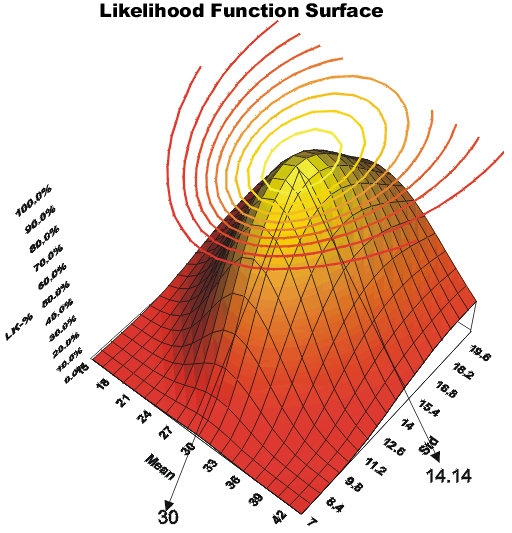 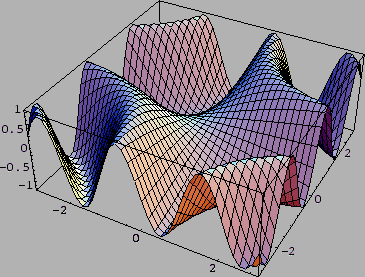 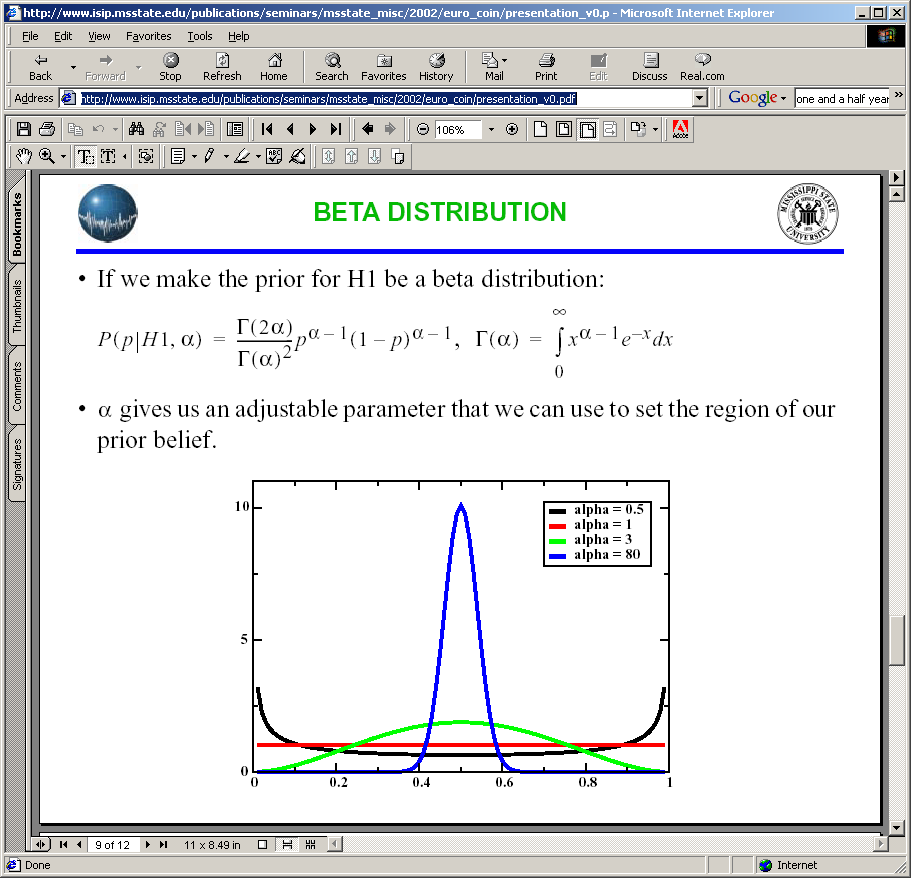 Introduction to Maximum Likelihood Estimation
In Chapter 2, we learned how to design an optimal classifier if we knew the prior probabilities, P(ωi), and class-conditional densities, p(x|ωi).
What can we do if we do not have this information?
What limitations do we face?
There are two common approaches to parameter estimation: maximum likelihood and Bayesian estimation.
Maximum Likelihood: treat the parameters as quantities whose values are fixed but unknown.
Bayes: treat the parameters as random variables having some known prior distribution. Observations of samples converts this to a posterior.
Bayesian Learning: sharpen the a posteriori density causing it to peak near the true value.
General Principle
I.I.D.: c data sets, D1,...,Dc, where Dj drawn independently according to p(x|ωj).
Assume p(x|ωj) has a known parametric form and is completely determined by the parameter vector θj (e.g., p(x|ωj) ~ N(μj, Σj),where θj=[μ1, ..., μj , σ11, σ12, ..., σdd]).
p(x|ωj) has an explicit dependence on θj: p(x|ωj, θj)
Use training samples to estimate θ1, θ2,..., θc
Functional independence: assume Di gives no useful informationabout θj for i≠j.
Simplifies notation to a set D of training samples (x1,... xn) drawn independently from p(x|ω) to estimate ω.
Because the samples were drawn independently:
Example of ML Estimation
p(D|θ) is called the likelihood of θ with respect to the data.
The value of θ that maximizes this likelihood, denoted   ,
	is the maximum likelihood estimate (ML) of θ.
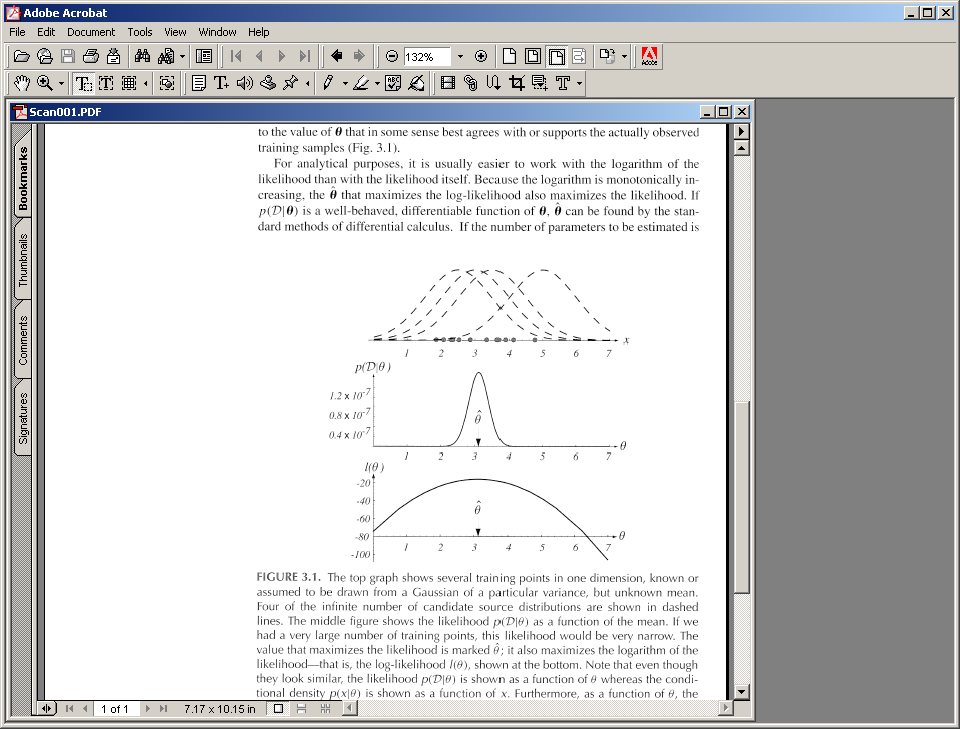 Given several training points
Top: candidate source distributions are shown
Which distribution is the ML estimate?
Middle: an estimate of the likelihood of the data as a function of θ (the mean)
Bottom: log likelihood
General Mathematics
The ML estimate is found by solving this equation:
The solution to this equation can be a global maximum, a local maximum, or even an inflection point.
Under what conditions is it a global maximum?
Summary
To develop an optimal classifier, we need reliable estimates of the statistics of the features.
In Maximum Likelihood (ML) estimation, we treat the parameters as having unknown but fixed values.
Justified many well-known results for estimating parameters (e.g., computing the mean by summing the observations).